VIDEO
Rome Fell
What’s Next?
Rome Fell
Germanic Invaders

Populations become rural

            - Roman trade / government collapse
            - No leadership
            - People flee to the country

Germanic / Latin languages blend
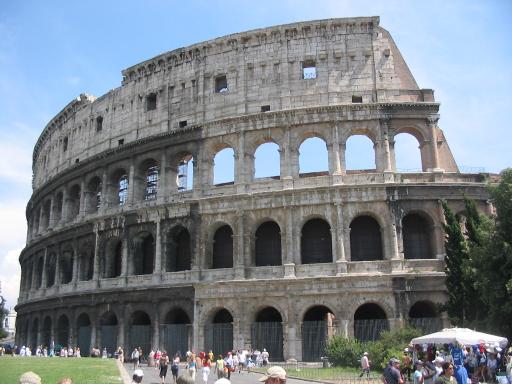 [Speaker Notes: Image in Public Domain: https://commons.wikimedia.org/wiki/File:Colosseum-2003-07-09.jpg]
Let’s Take English as an Example
OLD ENGLISH



MIDDLE ENGLISH



MODERN ENGLISH
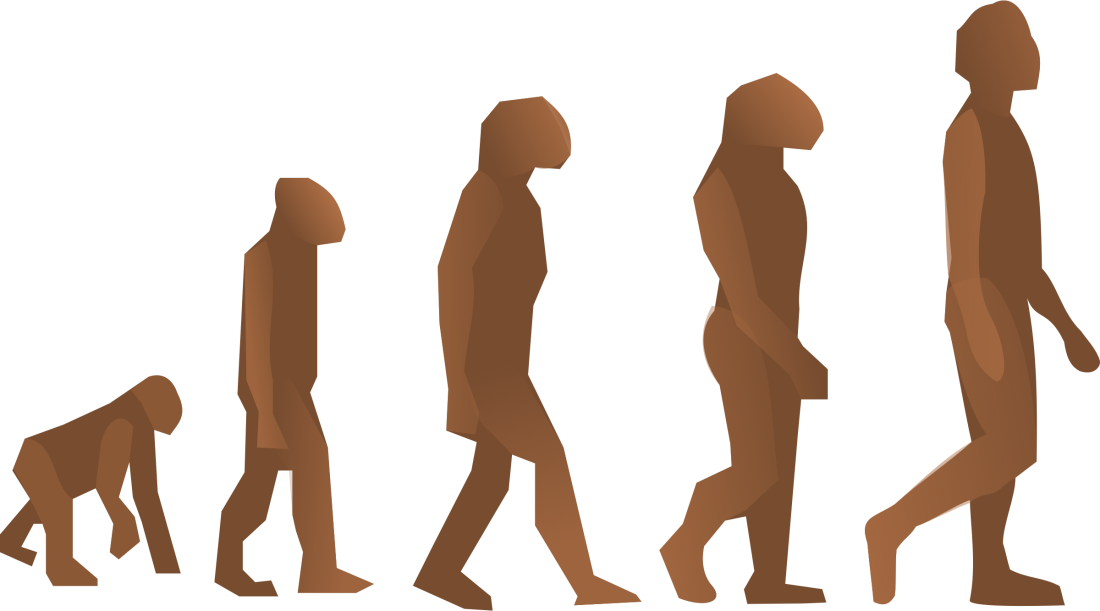 Germanic Kingdoms
Unwritten laws

Stressed personal ties

Germanic Chiefs
        - band of warriors
               - lived in his hall
               - extreme loyalty
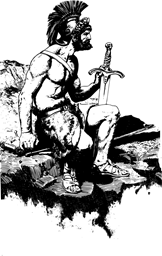 The Franks
Gaul

496, Clovis brings them to Christianity

511, Clovis unites Franks into one kingdom
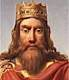 The Franks
Major Domo, “mayor of the palace”

In charge of royal household and estates

More powerful than the king

Charles Martel, “the hammer”
            - extended Frank’s reign
            - 732, victorious at Battle of Tours
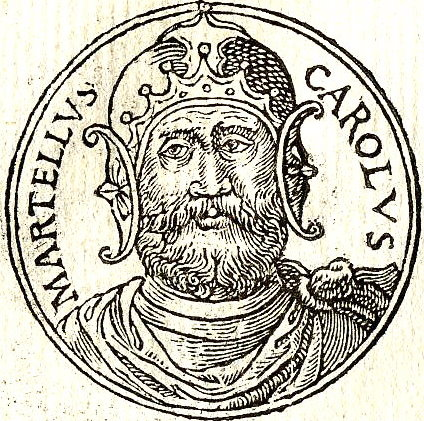 [Speaker Notes: Image in Public Domain: https://commons.wikimedia.org/wiki/File:Carolus-Martell.jpg The Battle of Tours would seal Western Europe’s fate as Christian, rather than Muslim.]
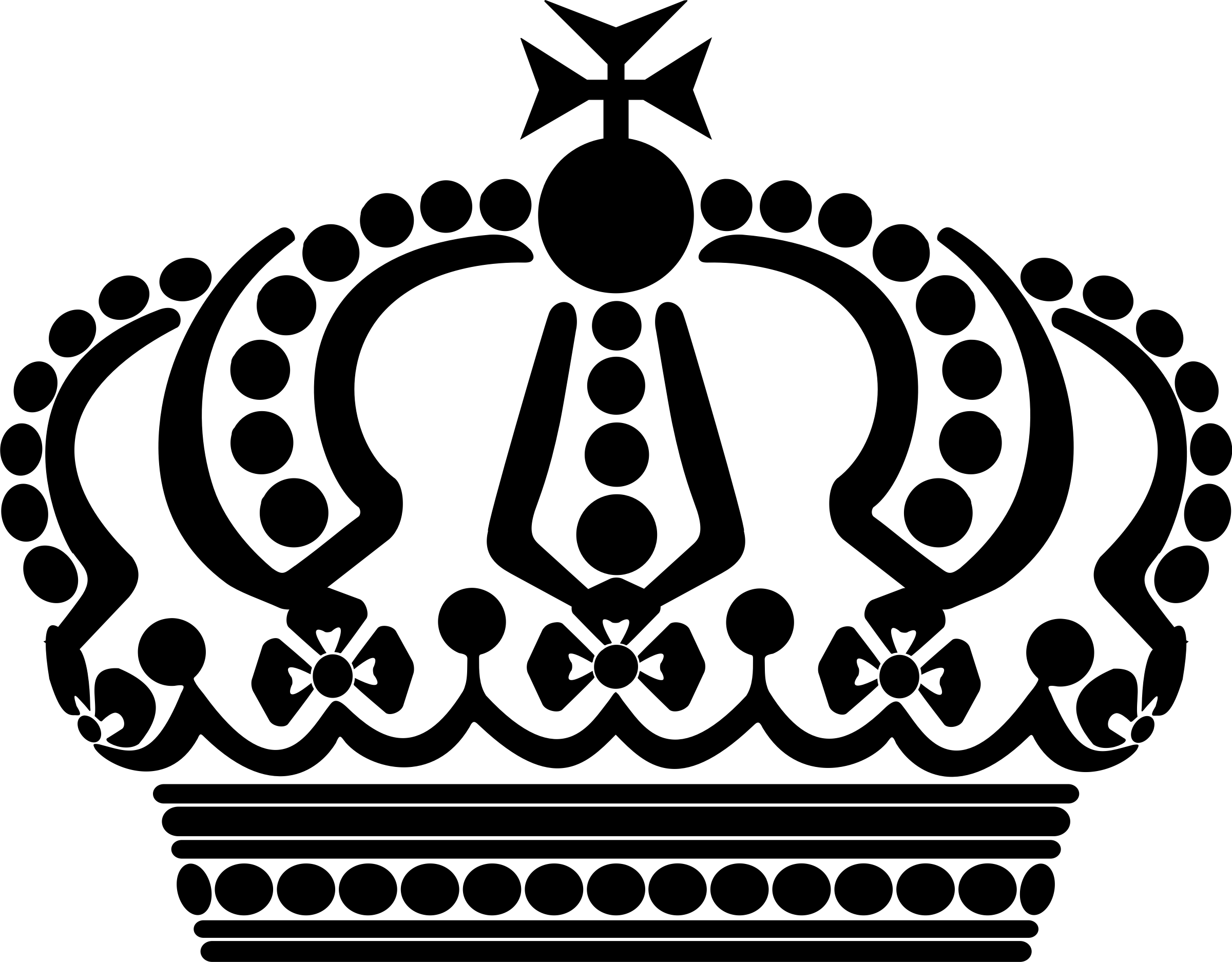 The Franks
Pepin the Short, Charles’s son

Pope anointed him “king by the grace of god” in exchange for his promise to fight the Lombards

Beginning of Carolingian Dynasty, 751-987
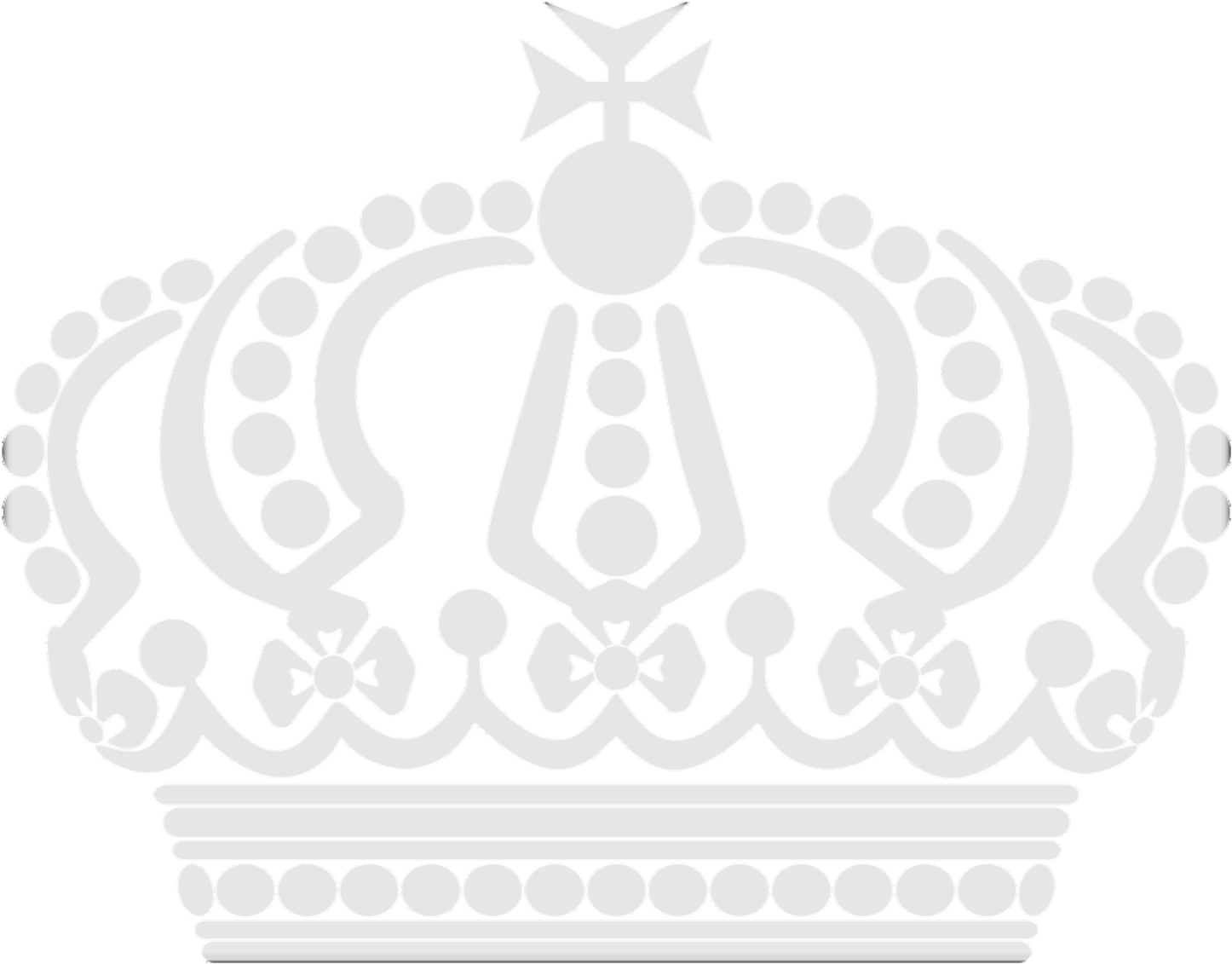 The Franks
771 Charlemagne, “Charles the Great,” Pepin’s son

Expanded Frankish kingdom into an empire

Spread Christianity

Christmas day, 800, Pope Leo III crowned him emperor of the Holy Roman Empire
The Franks
Charlemagne led a revival of learning

Died 814
[Speaker Notes: Image in Public Domain: http://archaeology.org/news/1782-140131-charlemagne-bones-sarcophagus]
Charlemagne’s Legacy
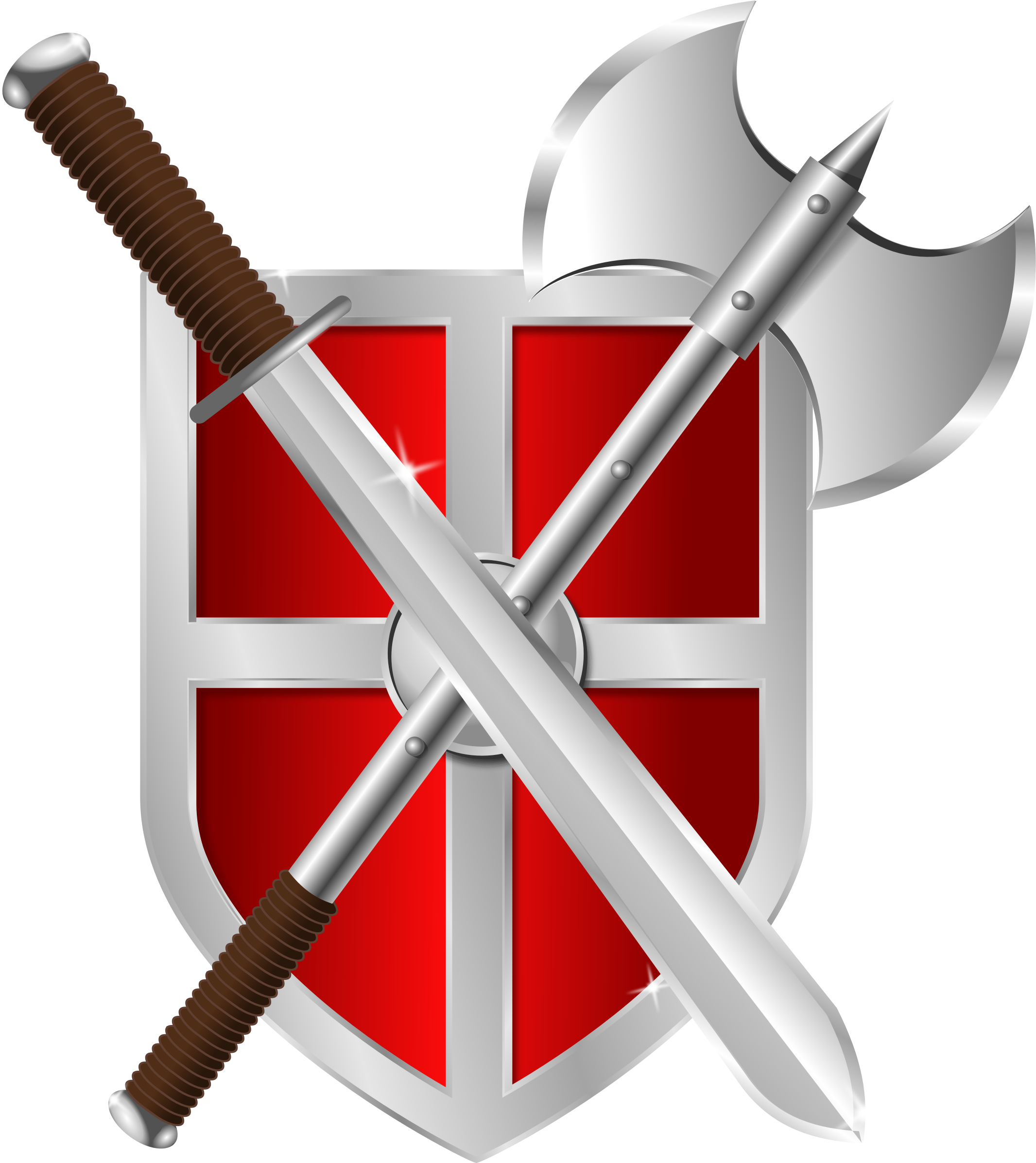 His son, Louis the Pious, was ineffective

Louis’s three sons fought for the empire

843, Treaty of Verdun, divided empire into three kingdoms: Lothair (Italy), Charles the Bald (France), and Louis the German (Germany)
Christianity
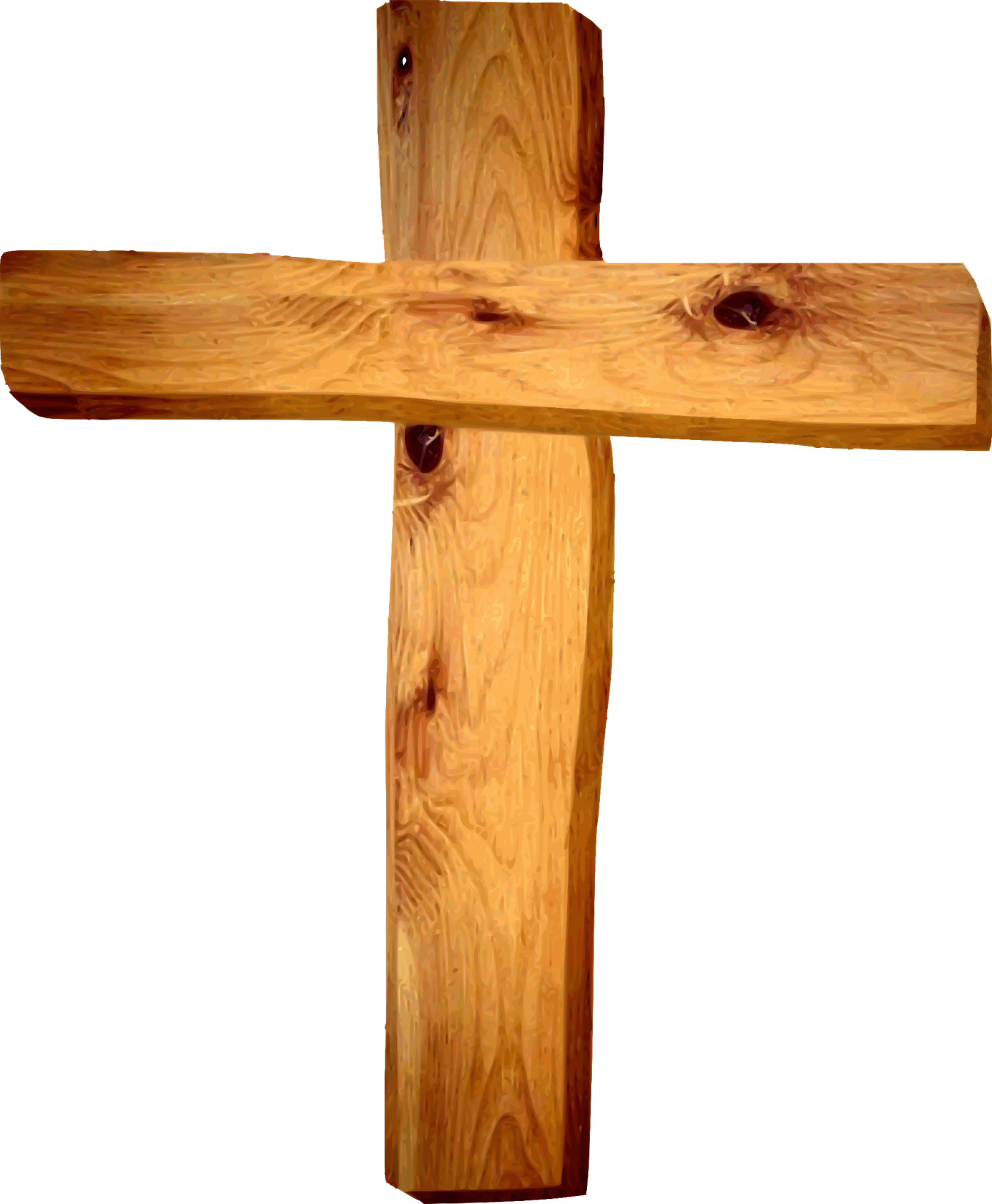 Spread by:
       - politics
       - missionaries
       - fear of Muslim invasion
Monasteries
       - monks
       - learning
            - Venerable Bede
VIDEO
VIDEO
[Speaker Notes: Video 1, “Religion in Medieval Europe,” 4:27: https://www.youtube.com/watch?v=2_b-fAZ3a0g
Video 2, “Who Was Bede The Venerable,” 7:05: https://www.youtube.com/watch?v=BTUWq4nFFLk]
Christianity
590, Gregory I, the Great, became pope

Entwined papacy in politics
      - raised army
      - repaired roads

Believed responsible for regions from Italy to England and from Spain to Germany

Palace in Rome
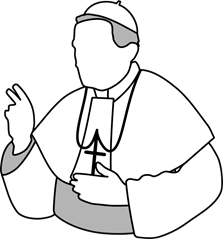 VIDEO
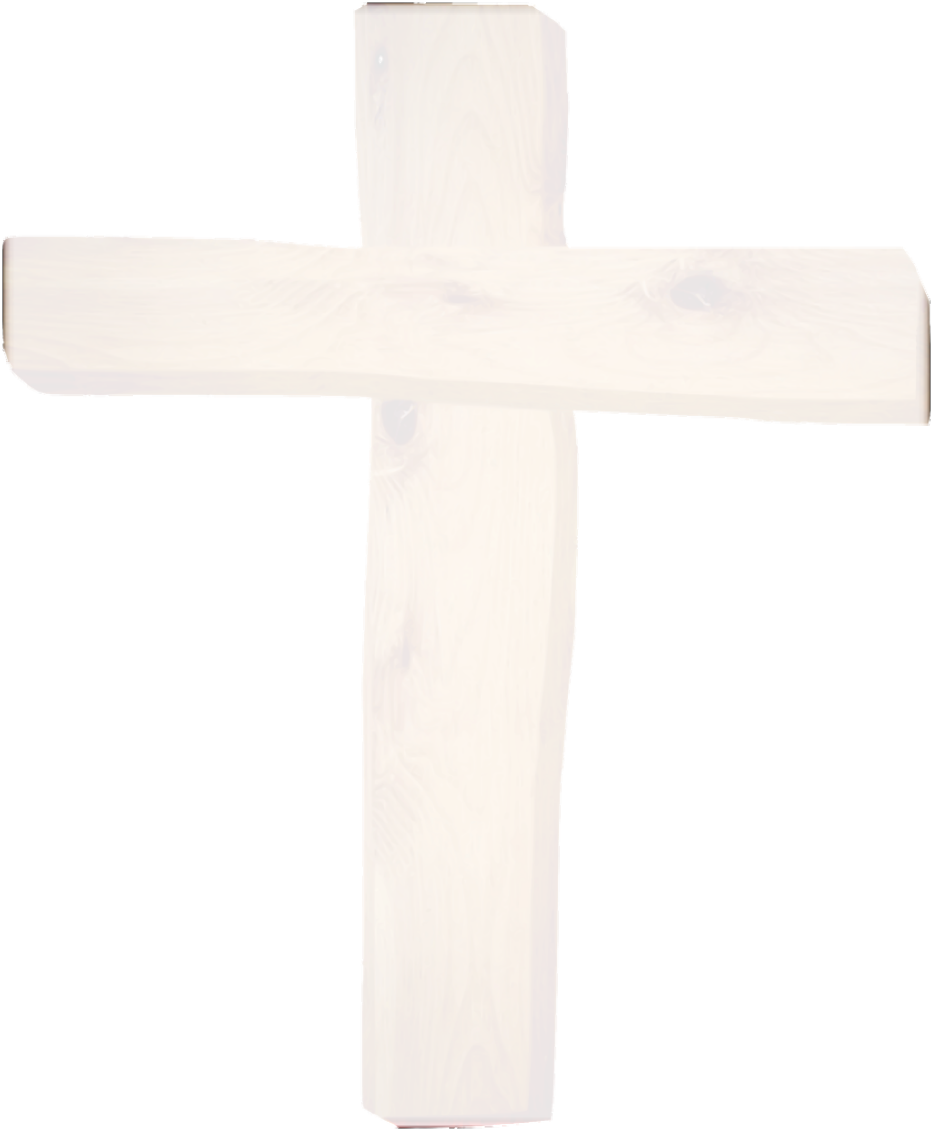 The Catholic Church
Problems with the church:
Lay investiture
Heresy
Friars
Disunity

***THE INQUISITION***
CONVERSION OF HERETICS BY FORCE SET UP BY THE CHURCH IN 1232***
[Speaker Notes: Lay Investiture is the practice of non-clergy appointing Church positions. This can bring about corrupt political ties within the Church. Heresy is the act of going against the Church. Friars were like itinerant preachers traveling from village to village, and they were often corrupt and abused the power they had under the Church. The Inquisition was the Trial of the Church. Heretics who would not repent were burned.]
Great Schism
1054

The church split into east (Constantinople) and west (Rome)
The Crusades
VIDEO
A crusade is a holy war 
Called for 1st after the Battle of Manzikert--Muslims defeat the Eastern Christians (unanswered)
The crusades would lead to over 100 years of holy war in the east
[Speaker Notes: Video, “The Crusades in 5 Minutes,” 5:01: https://www.youtube.com/watch?v=CcGzQ3ga5R8]
1st CRUSADE
The 1st crusade takes the Holy land (Jerusalem) in 1099 (let in through a window)

ONLY SUCCESSFUL CRUSADE IN THE EAST
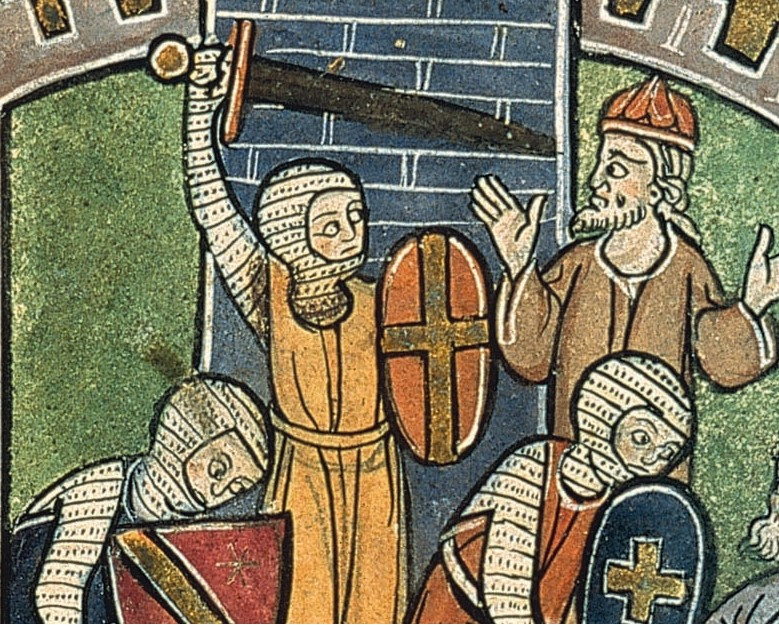 RESULTS OF FIRST CRUSADE
Christians control Jerusalem (briefly)

Creation of military orders (Knights Templar, Teutonic, Hostpitallers)

Cannot hold the Holy Land for lack of settlers

Cause great hatred between Muslims of the east and the Christians

**Actions of the Christians show no MERCY**
[Speaker Notes: Image in Public Domain: https://commons.wikimedia.org/wiki/File:Carreau_m%C3%A9di%C3%A9val_Laon_030208_01.jpg]
Other Crusades
2nd Crusade: failed Miserably, led by King Louis VII of France and Conrad III of Germany
Muslims wiped out Crusaders 
Saladin: Kurdish leader that defeats the Crusaders and retakes Jerusalem in 1187
VIDEO
[Speaker Notes: Image of Saladin in Public Domain: https://commons.wikimedia.org/wiki/File:Saladin2.jpg
Video, “Saladin Videos,” 3:20: http://www.history.com/topics/saladin/videos/saladin?m=528e394da93ae&s=undefined&f=1&free=false]
Crusades of Kings
Led by Richard I, Fredrick I, & Philip II
Left in 1189, Failed to regain Jerusalem
Richard executes 2700 children and women at Acre to prove a point to Saladin
Fredrick drowns halfway in and his men leave, this caused the failure of the 2nd crusade
Eventually Richard the Lionheart retreated back to England and was Kidnapped on the way by the King of Austria and ransomed back to England
[Speaker Notes: Image of Richard the Lionheart and Robin Hood in the Creative Commons: https://commons.wikimedia.org/wiki/File:Richard_The_Lionheart_-_Robinhood.jpg]
EFFECTS OF THE CRUSADES IN THE WESTERN WORLD
CENTER OF CHRISTIANITY (JERUSALEM) HELD BY MUSLIMS

LOSS OF RESPECT FOR CHURCH AND CRUSADING (BECAME POLITICAL)

DISASTEROUS FOR THE JEWS

DID LEAD TO INCREASED DESIRE FOR EASTERN GOODS LEADING TO THE AGE OF EXPLORATION

ADVANCES IN SHIP BUILDING AND NAVIGATION
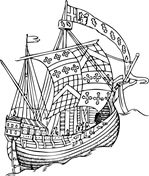 [Speaker Notes: Map of Crusades in Public Domain: https://commons.wikimedia.org/wiki/File:GIBBON(1862)_p7.008_MAP_OF_THE_CRUSADES.jpg]
Road to Feudalism
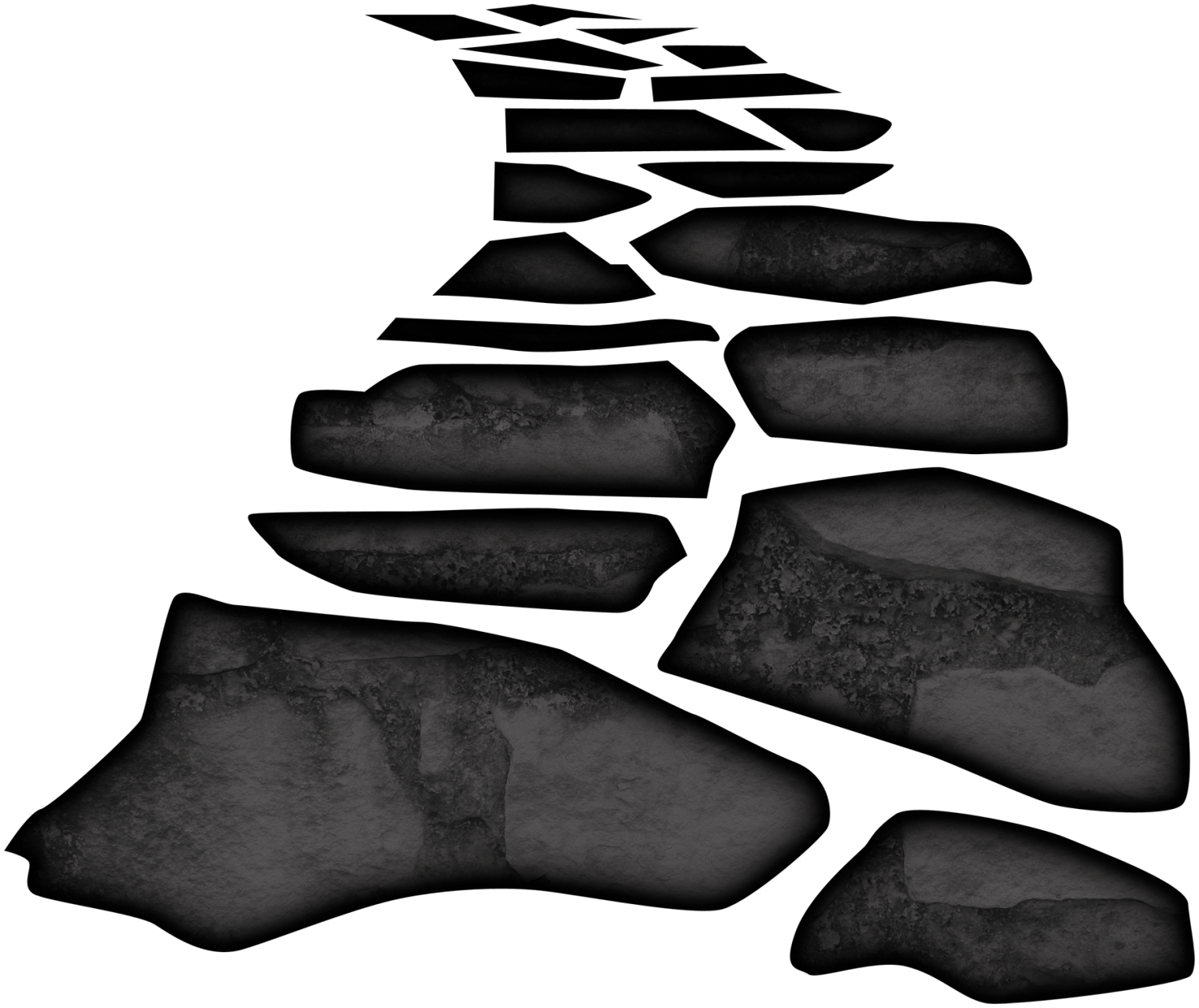 Invaders at their worst, 850-950

        - Vikings from the North
        - Magyars from the east
        - Muslims from the south

No security from a king
VIDEO
[Speaker Notes: Video, “Viking Invasion of England in 3 Minutes,” 4:24: https://www.youtube.com/watch?v=5ppy-jA1AF8]
Feudalism
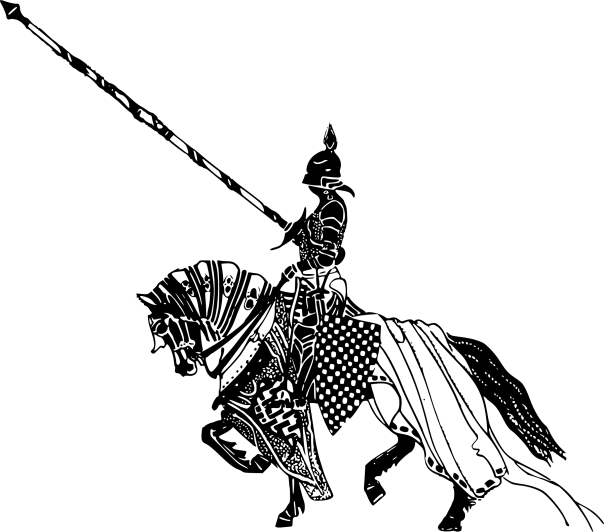 Based on Class

Those who fought (nobles and knights)
Those who prayed (clergy, monks, and nuns)
Those who worked (peasants)
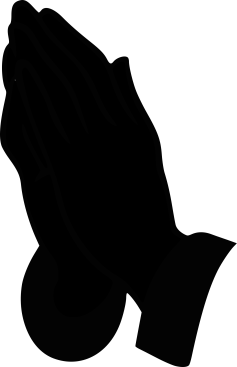 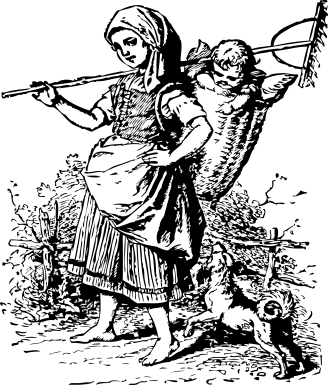 Feudalism
Lord: owned the land
Vassal: received a land grant, fief
Knight: pledged to defend lord’s land in exchange for fiefs
Serfs: peasants bound to the land
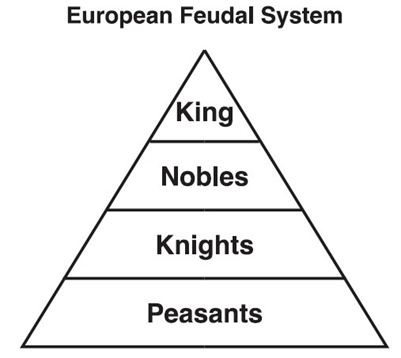 Feudalism
Manors:

      - The lord’s estate, which peasants were bound to work in exchange for protection, housing, and farmland
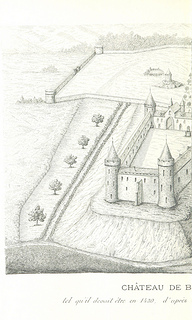 [Speaker Notes: Image from the public domain: https://www.flickr.com/photos/britishlibrary/11307062215/in/album-72157639804554423/]
Castles
VIDEO
[Speaker Notes: Images from the Public Domain: https://www.flickr.com/photos/britishlibrary/11304903584/in/album-72157639804554423/, https://www.flickr.com/photos/britishlibrary/11017413726/in/album-72157639804554423/
Video, “Feudalism in the Middle Ages,” 4:50: https://www.youtube.com/watch?v=zO-8f3XpNMg]